54-7
These materials are by the Kongki Ka Project and are made available to you under the terms of the Creative Commons Attribution ShareAlike license 4.0.
You have permission to share and redistribute these materials in any format and to make reasonable revisions and adaptations of this translation, provided that:
You include the above licence and source information.
If you redistribute these materials or create derivatives, you must distribute your contributions under the same license as the original.
 
The Holy Bible, Berean Standard Bible, BSB is produced in cooperation with Bible Hub, Discovery Bible, OpenBible.com, and the Berean Bible Translation Committee. This text of God's Word has been dedicated to the public domain.
 
Tibetan text is from the Central Tibetan Bible translation by Central Asia Publishing. Used by permission
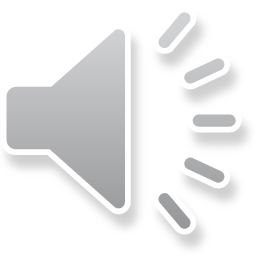 [Speaker Notes: Ch
54 Paul’s 3rd journey
1. Apollos – Acts 18:24-28 (Left Top)
2. 2 years in Ephesus – Acts 19:1-10 (Center Top)
3. 7 sons of Sceva – Acts 19:11-20 (Right Top)
4. Artemis of the Ephesians – Acts 19:21 – 20:1 (Right Center)
5. Eutychus – Acts 20:6-12 (Right Bottom)
6. Paul visits the Ephesian Elders – Acts 20:16-38 (Center Bottom)
7. Agabus’ prophecy – Acts 21:8-15 (Left Bottom)]
མཛད་པ 21
པའུ་ལུ་ཡེ་རུ་ཤ་ལེམ་གྲོང་ཁྱེར་དུ་ཕེབས་པ།
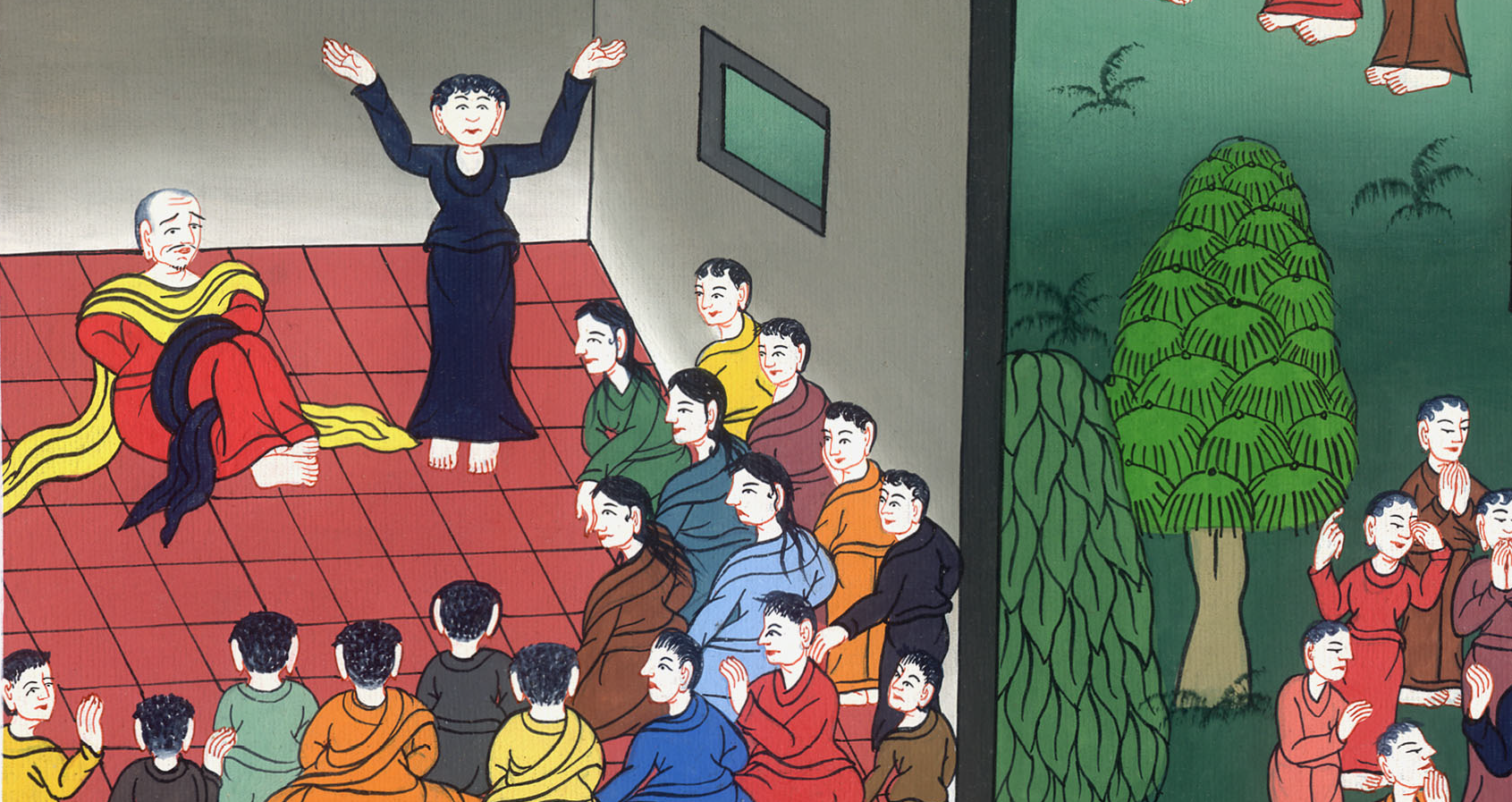 Agabus’s prophecy – Acts 21:8-15
མཛད་པ 21
ཨ་ག་བཱུ་ལུང་སྟོན་པ།
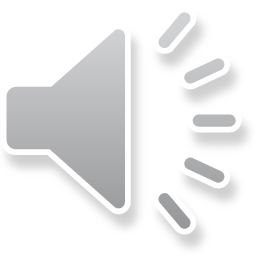 མཛད་པ 21
པའུ་ལུ་ཡེ་རུ་ཤ་ལེམ་གྲོང་ཁྱེར་དུ་ཕེབས་པ།
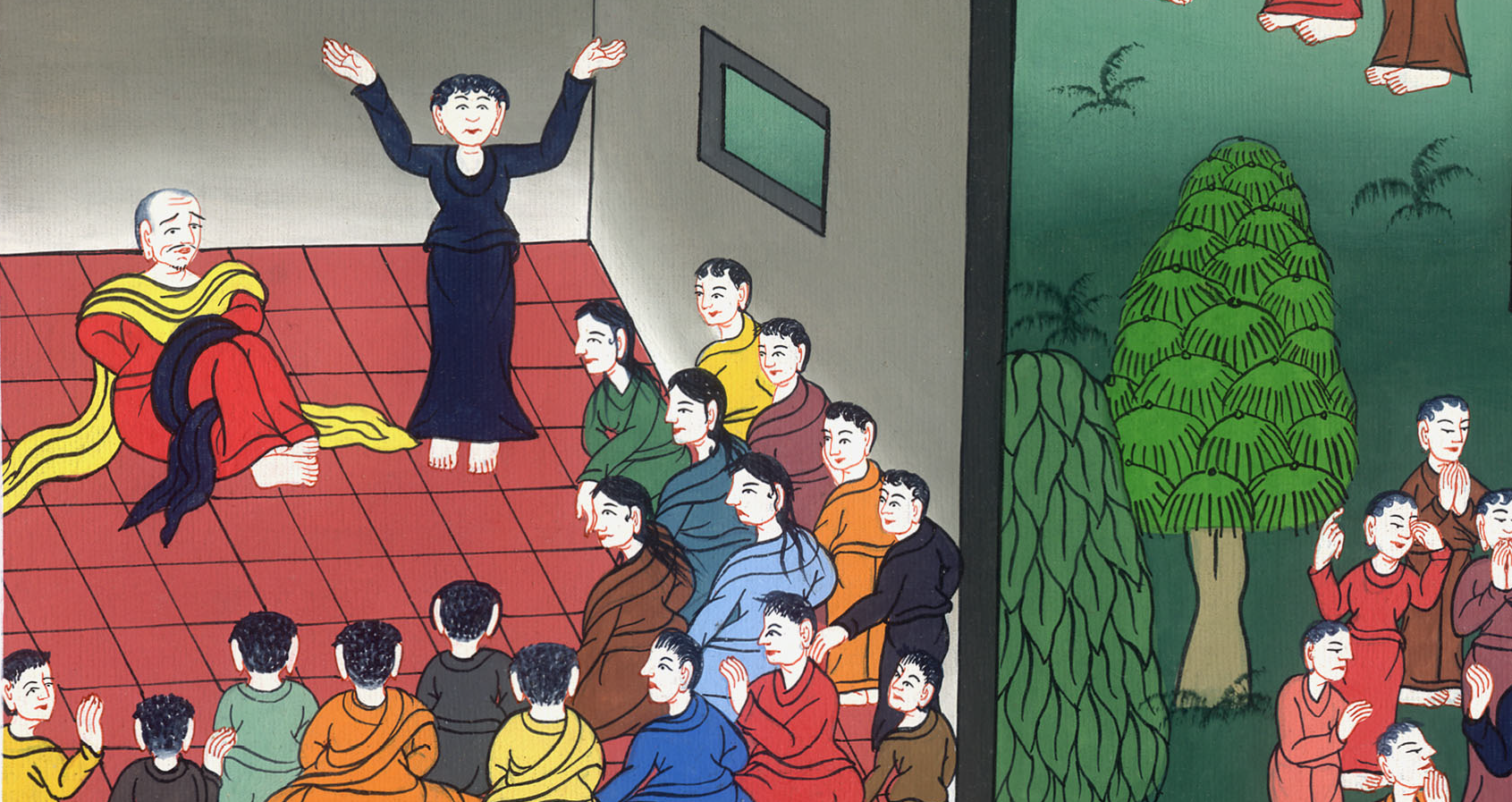 This work is licensed under a Creative Commons Attribution-ShareAlike 4.0 International License
8དེའི་ཕྱི་ཉིན་ལ་ཕར་ཕྱིན་ཏེ་སེ་སར་རེ་ཡཱ་གྲོང་ཁྱེར་དུ་སླེབས་པ་དང༌། འཕྲིན་བཟང་སྒྲོག་མཁན་ཕི་ལིབ་ཀྱི་ཁྱིམ་དུ་སོང་ནས་ཁོ་དང་མཉམ་དུ་བསྡད། ཕི་ལིབ་ནི་བདུན་པོའི་ནང་ནས་གཅིག་ཡིན།
Luke tells about their journey:8Leaving the next day, we went on to Caesarea and stayed at the home of Philip the evangelist, who was one of the Seven.
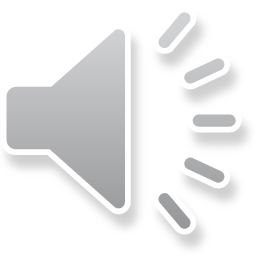 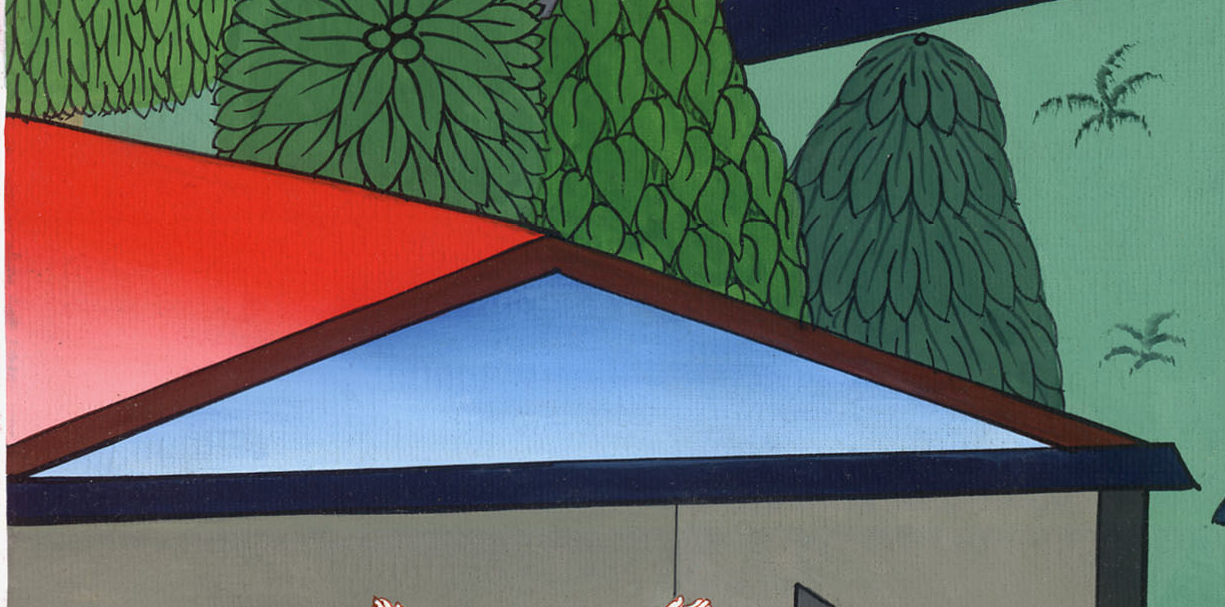 མཛད་པ 21:8
9ཁོ་ལ་ཆང་ས་རྒྱག་མ་མྱོང་བའི་བུ་མོ་བཞི་ཡོད་པ་ཚང་མ་ལུང་སྟོན་མཁན་ཡིན། 10དེར་ཉིན་ཁ་ཤས་སྡོད་དུས་ཨ་ག་བཱུ་ཞེས་ཟེར་བའི་ལུང་སྟོན་པ་ཞིག་ཡ་ཧུ་དཱ་ཡུལ་ནས་སླེབས་པ་དང༌།
9He had four unmarried daughters who prophesied.
10After we had been there several days, a prophet named Agabus came down from Judea.
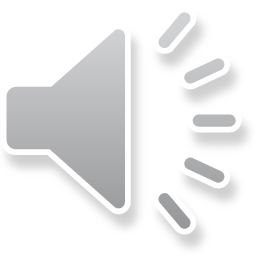 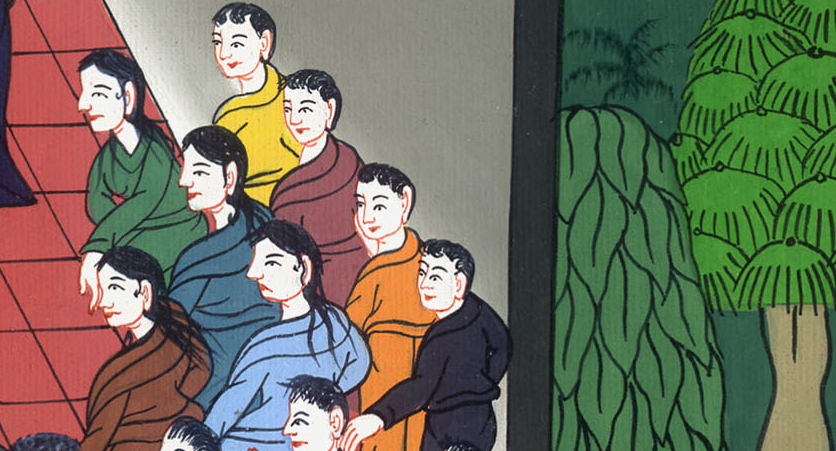 མཛད་པ 21:9,10
11ངེད་རྣམས་ཀྱི་རྩར་ཡོང་སྟེ། པའུ་ལུའི་སྐེ་རགས་བླངས་ནས་རང་གི་རྐང་ལག་བཅིངས་ཏེ་
11Coming over to us, he took Paul’s belt, bound his own feet and hands,…
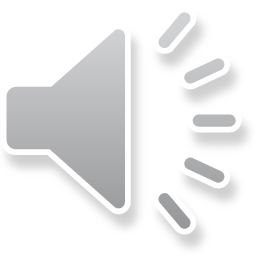 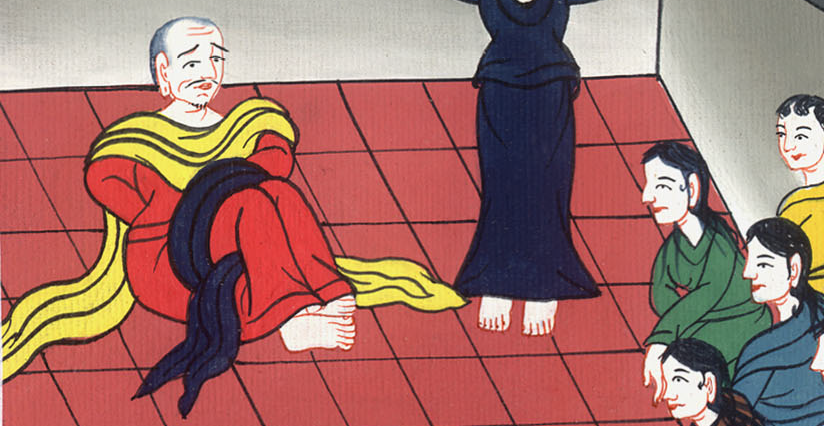 མཛད་པ 21:11
ཁོང་གིས་“དམ་པའི་ཐུགས་ཉིད་ཀྱིས་འདི་སྐད་དུ། ཡེ་རུ་ཤ་ལེམ་གྱི་ཡ་ཧུ་དཱ་པ་རྣམས་ཀྱིས་སྐེ་རགས་འདིའི་བདག་པོ་འདི་ལྟར་བཅིངས་ནས་ཡ་ཧུ་དཱ་པ་མིན་པའི་ལག་ཏུ་གཏད་”ཅེས་གསུངས།
and said, “The Holy Spirit says: ‘In this way the Jews of Jerusalem will bind the owner of this belt and hand him over to the Gentiles.’”
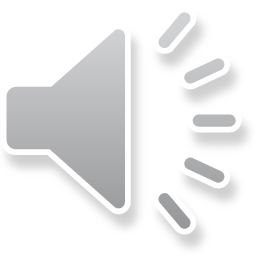 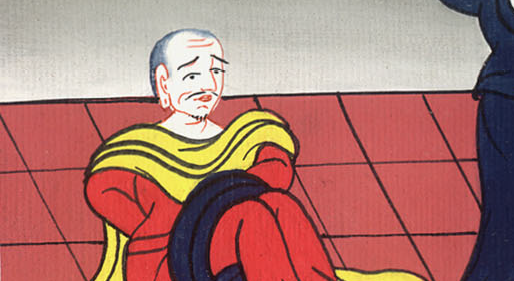 མཛད་པ 21:11
12དེ་ཐོས་ནས་ང་ཚོ་དང་ཡུལ་དེའི་མི་རྣམས་ཀྱིས་པའུ་ལུ་ལ་ཡེ་རུ་ཤ་ལེམ་ལ་མ་ཕེབས་པར་ནན་གྱིས་བསྐུལ།
12When we heard this, we and the people there pleaded with Paul not to go up to Jerusalem.
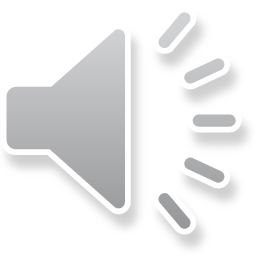 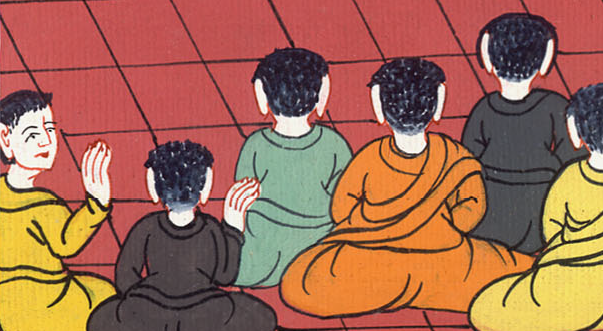 མཛད་པ 21:12
13ལན་དུ་པའུ་ལུས་“ཁྱོད་རྣམས་ངུ་ནས་ངའི་སྙིང་གས་པར་བྱེད་པ་འདི་ཅི་ཡིན། ང་ནི་གཙོ་བོ་ཡེ་ཤུའི་མཚན་གྱི་ཕྱིར་འཆིང་བར་འགྱུར་བ་མ་ཟད། ཡེ་རུ་ཤ་ལེམ་ལ་ཤི་རྒྱུར་ཡང་གྲ་སྒྲིག་ཡོད་”ཅེས་གསུངས།
13Then Paul answered, “Why are you weeping and breaking my heart? I am ready not only to be bound, but also to die in Jerusalem for the name of the Lord Jesus.”
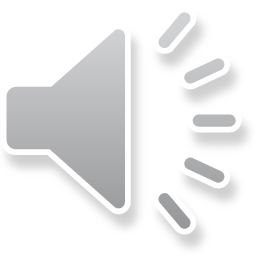 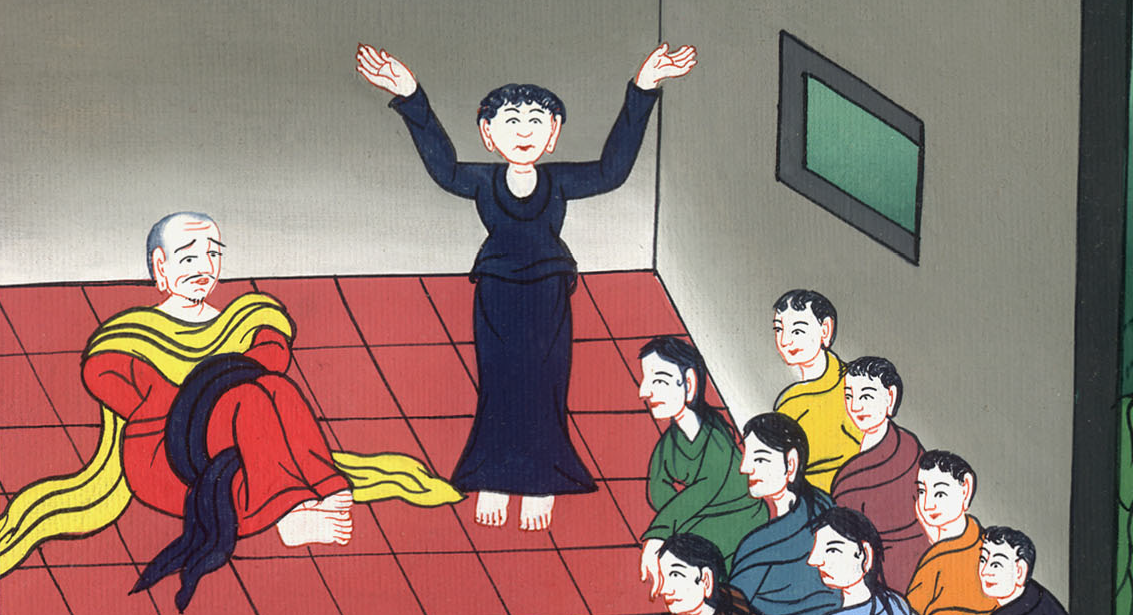 མཛད་པ 21:13
14ཁོང་གི་ཐུགས་བསྒྱུར་མི་ཐུབ་པས་ང་ཚོས་“གཙོ་བོ་དཀོན་མཆོག་གི་དགོངས་པ་འགྲུབ་པར་ཤོག་”ཅེས་སྨྲས་པ་དང་ཁ་རོག་བསྡད།
14When he would not be dissuaded, we fell silent and said, “The Lord’s will be done.”
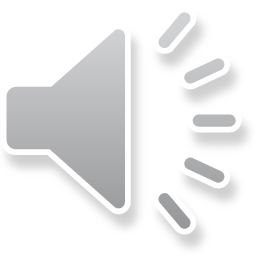 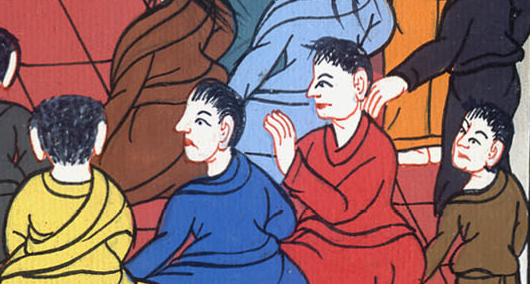 མཛད་པ 21:14
15དེའི་རྗེས་སུ་ལམ་ཆས་གྲ་སྒྲིག་བྱས་ནས་ང་ཚོ་ཡེ་རུ་ཤ་ལེམ་དུ་སོང༌།
15After these days, we packed up and went on to Jerusalem.
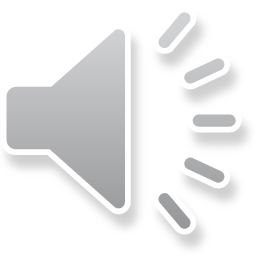 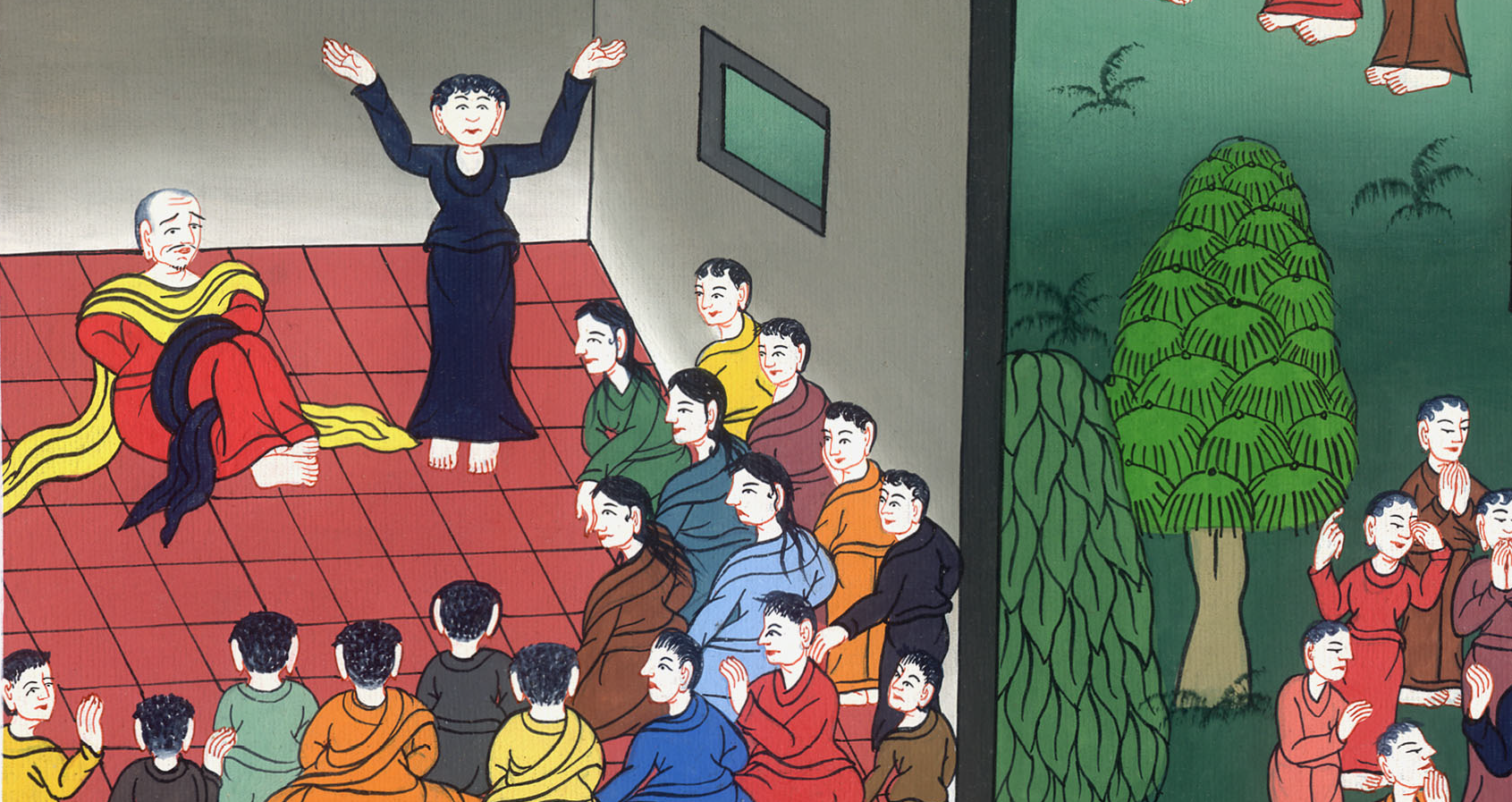 མཛད་པ 21:15